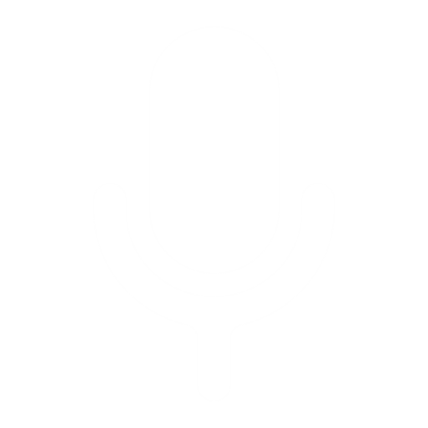 Introduce Speaker Template
Starting Slide
Conclusion Slide
Name
Contact
Email
Social Address